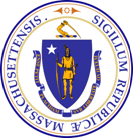 Community Behavioral HealthPromotion and Prevention Commission
Kate Ginnis, MSW, MPH, MS
Senior Director of Child, Youth, and Family Policy and Programs
MassHealth

December 9, 2021
3:00-5:00 pm

WebEx
1
Agenda
Welcome
Approval of 10/14 Meeting Minutes
Overview of School-based Substance Use Disorder Prevention Programming
BSAS Office of Youth and Young Adult Services
SBIRT / CMHC
Confirmed Meeting Schedule
What are members’ thoughts on the meeting cadence for this Commission going forward?